Ecrivons! A LEVEL
Write a 100-word text on the topic of ‘Pourquoi être bénévole?’. You must include the words provided in the table on the left (do conjugate the infinitive verbs). You must also include a minimum of one example of any of the tenses which I have put a tick next to.
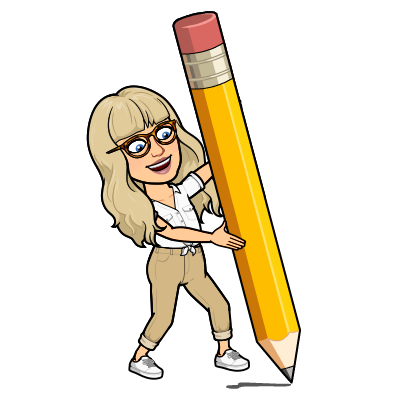 _____________________________________________________________________________________________________________________________________________________________________________________________________________________________________________________________________________________________________________________________________________________________________________________________________________________________________________________________________________________________________________________________________________________________________________________________________________________________________________________________________________________________________________________________________________________________________________________________________________________________________________________________________________________________________________________________
© WE TEACH MFL